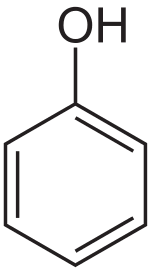 Fenoly
Deriváty uhlovodíků, které obsahují hydroxylovou skupinu vázanou na benzenové jádro
VIDEO
vlastnosti
Bezbarvá krystalická látka
Na vzduchu tmavne
Má leptavé účinky
Využití fenolu
Barvy, lepidla
Plasty a syntetická vlákna
FENOLFTALEINOVÝ
INDIKÁTOR
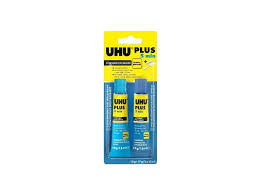 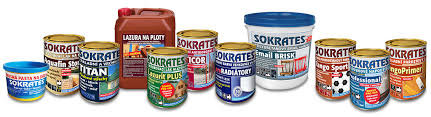 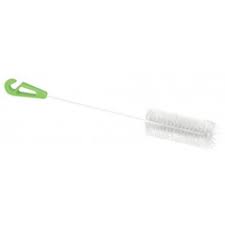 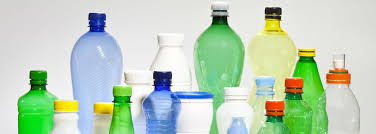